Community Medicine
Seminar 

Health of People with Disabilities in KSA

Group 7
Dr. Afnan Yonus
1- Distinguish between health and quality of life.

Samar AlOtaibi
ID: 435201438
2- Portray with a diagram the spectrum of health.

Rifan Hashim
ID: 435201332
Health – Disease spectrum
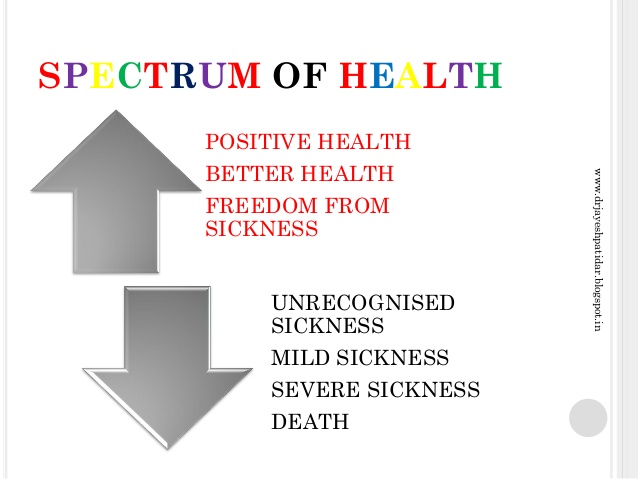 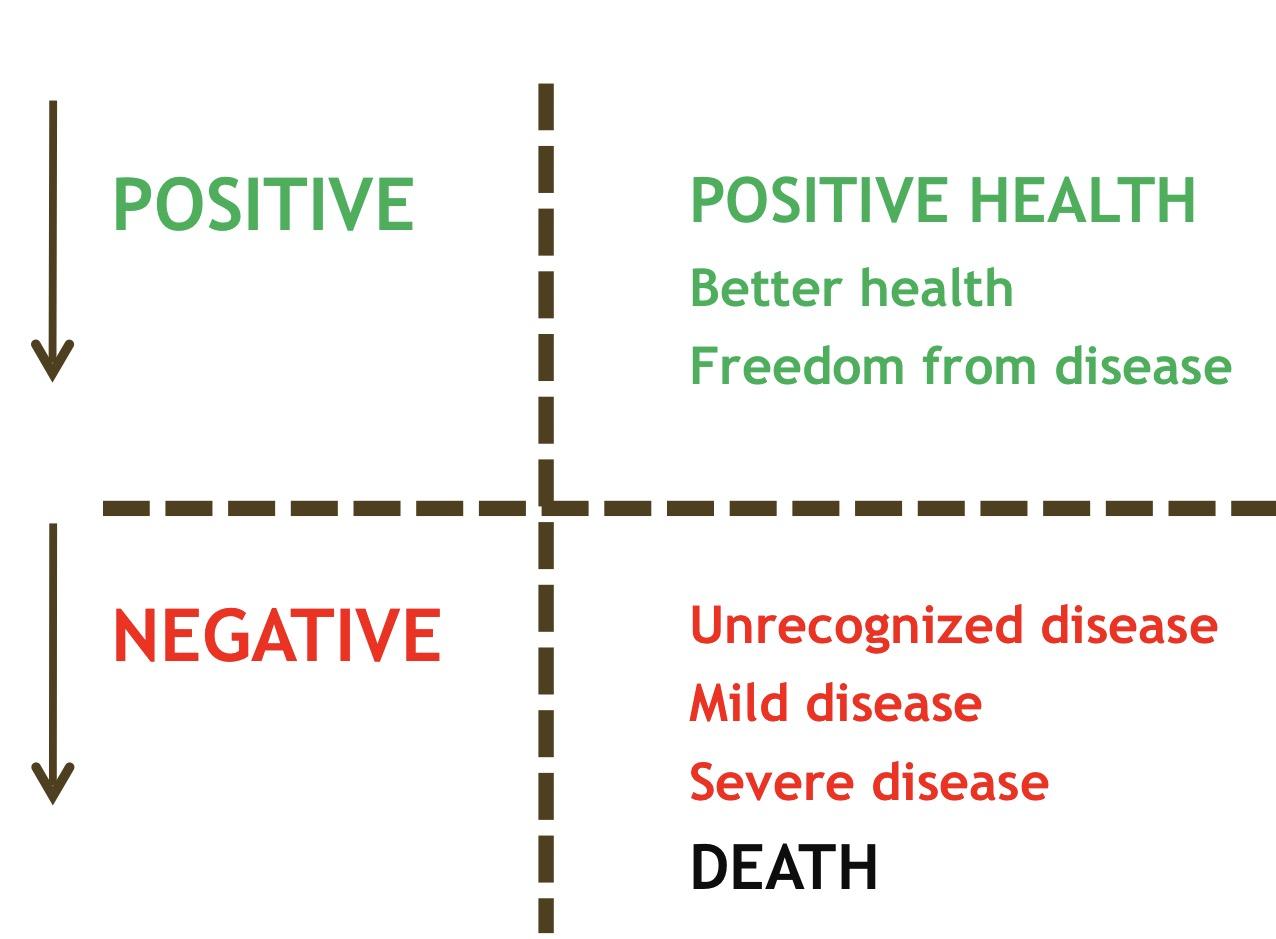 3- Develop an understanding to the concept of disability.

Reem Albahlal
ID: 435201316
Definition
A long-term physical, mental, intellectual, or sensory impairment, which in interaction with various barriers may hinder their full and effective participation in society on an equal basis with others.

Disability has three dimensions: impairment, activity limitation, and participation restriction. 
An impairment is a problem in body function or structure.
An activity limitation is a difficulty encountered by an individual in executing a task or action.
A participation restriction is a problem experienced by an individual in involvement in life situations.
Note that..
Disability is a complex phenomenon, reflecting the interaction between features of a person’s body and features of the society in which he or she lives. 
Overcoming the difficulties faced by people with disabilities requires interventions to remove environmental and social barriers.
People with disabilities have the same health needs as non-disabled people – for immunization, cancer screening etc. 
Evidence suggests that people with disabilities face barriers in accessing the health and rehabilitation services they need in many settings.
[Speaker Notes: highlighted: the WHO definition of disability, doctor said use it in the report.]
Magnitude
Worldwide:
Nearly 10% of the world’s population lives with disabilities (650 millions).
80% of persons with disabilities live in developing countries.
Nearly 200 million children are living with disability.
In any population at least 2.5% of children <15 years have an overt moderate to severe degree of physical or intellectual impairment, and an additional 8% are expected to have learning or behavioral difficulties or a combination of both learning and behavioral difficulties.
Expected increase in the number of persons with disabilities as a result of population growth, the advances in medical technology and the ageing process.
In countries with life expectancies exceeding 70 years, individuals spend on average 8 years or 11.5% of their life span living with disabilities.
They may experience a narrower margin of health, both because of poverty and social exclusion, and they may be vulnerable to secondary conditions, such as pressure sores or urinary tract infections. 

Locally:
It is estimated that 3.73% of the population has functional disabilities limiting their independence.
Data from national census  indicates that nearly 0.8% of the total Saudi population has disability.
The main causes of disabilities are cerebral palsy and developmental delay followed by road traffic accident.
The main care gaps are low access to poor families, low service coverage, and low quality of services in public agencies.
Recognition of The Rights of The Disabled
Worldwide:

1981:			International Year of Disabled Persons, with the theme “full participation and equality” by UN.
1983 – 1993:		International Decade of Disabled Persons
2007: 			Rights of Persons with Disabilities Convention, a legally binding document by international law.



Locally:

1987:			The legislation of disability (LD) passed as the first legislation for people with disabilities in KSA 
with provision to warrant equal rights.
2000: 			Disability code was passed by the Saudi government to pledge that people with disabilities have 
access to free and appropriate medical, psychological, social, educational, and rehabilitation services through public agencies.
4- Recognize that the term “handicap” doesn’t exist anymore.

Rawan Aldhuwayhi
ID: 435201253
Respectful Disability Language:
 The use of language and words describing people with disabilities has changed over time. It’s important that people are aware of the meaning behind the words they use when talking to, referring to, or working with the Disability Community. Disrespectful language can make people feel excluded and can be a barrier to full participation.
General Guidelines for Talking about Disability :
Refer to a person's disability only when it is related to what you are talking about. It is okay to use words or phrases such as “disabled,” “disability,” or “people with disabilities” when talking about disability issues.
When talking about places with accommodations for people with disabilities, use the term “accessible” rather than “disabled” or “handicapped.” For example, refer to an “accessible” parking space rather than a “disabled” or “handicapped” parking space
Use the term “disability,” and take the following terms out of your vocabulary when talking about or talking to people with disabilities. Don’t use the term “handicapped”
The ADA (American Disability Act) has already enacted the use of the word “disability” in replacement of “handicap,” SINCE handicap Means: a barrier or circumstance that makes progress or success difficult(limitation of person’s role)
[Speaker Notes: A disability is the result of a medically definable condition that limits a person's movements, senses, or activities(    Inability to carry out function or activity)
A handicap is a barrier or circumstance that makes progress or success difficult(limitation of person’s role)]
5- Compare between the medical model and social model of disability.

Hissah Almuzini 
435201248
MEDICAL MODEL: IMPAIRMENT IS THE BARRIER

The medical model of disability says people are disabled by their impairments or differences.
Under the medical model, these impairments or differences should be ‘fixed’ or changed by medical and other treatments. 
The medical model looks at what is ‘wrong’ with the person and not what the person needs. It creates low expectations and leads to people losing independence, choice and control in their own lives.

SOCIAL MODEL : STRUCTURES OF THE SOCIETY ARE THE BARRIERS

The social model of disability says that disability is caused by the way society is organised, rather than by a person’s impairment or difference. It looks at ways of removing barriers that restrict life choices for disabled people. When barriers are removed, disabled people can be independent and equal in society, with choice and control over their own lives.
http://www.disabilitynottinghamshire.org.uk/about/social-model-vs-medical-model-of-disability/
[Speaker Notes: Reference :  http://www.disabilitynottinghamshire.org.uk/about/social-model-vs-medical-model-of-disability/]
Social model of disability: some examples

A wheelchair user wants to get into a building with a step at the entrance. Under a social model solution, a ramp would be added to the entrance so that the wheelchair user is free to go into the building immediately. Using the medical model, there are very few solutions to help wheelchair users to climb stairs, which excludes them from many essential and leisure activities.

A teenager with a learning difficulty wants to work towards living independently in their own home but is unsure how to pay the rent. Under the social model, the person would be supported so that they are enabled to pay rent and live in their own home. Under a medical model, the young person might be expected to live in a communal home.

A child with a visual impairment wants to read the latest best-selling book to chat about with their sighted friends. Under the medical model, there are very few solutions but a social model solution ensures full text audio-recordings are available when the book is first published. This means children with visual impairments can join in with cultural activities on an equal basis with everyone else.
6- Explain the strengths of the ICF in mapping disabilities, prevention and interventions.

Amjad Al-Suwaida
435201393
International Classification Of Functioning, Disability & Health (ICF)
Disability has three dimensions: impairment, activity limitation, and participation restriction.
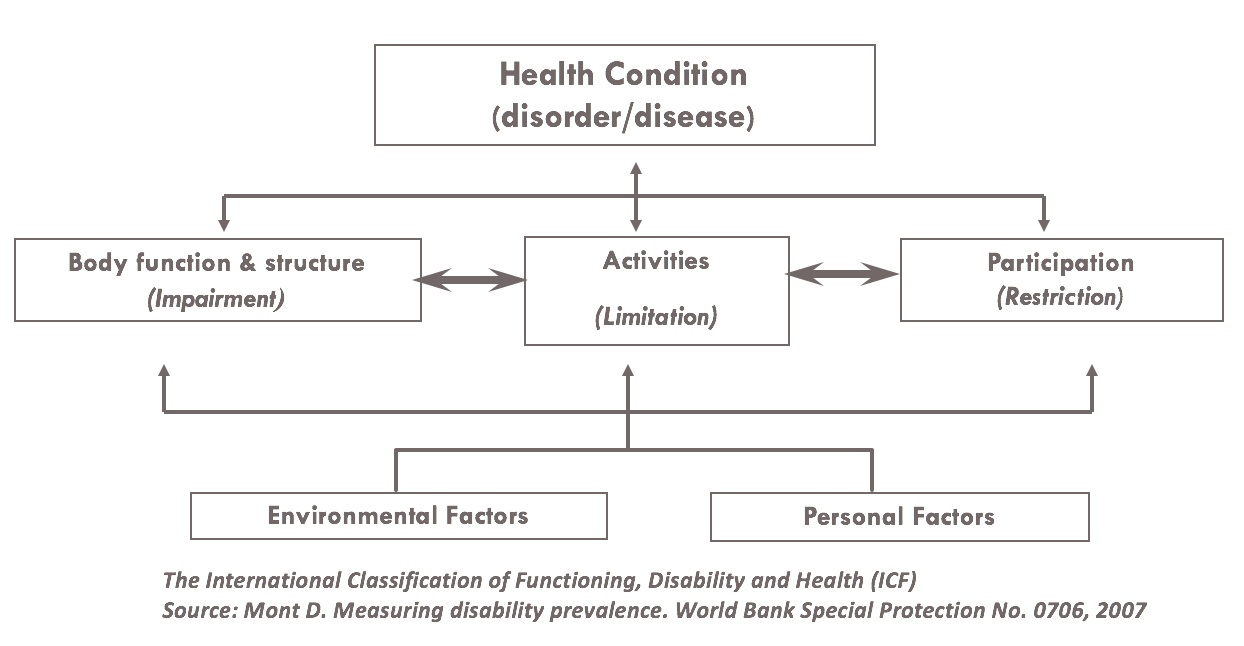 Impairment: is a problem in body function or structure.
Activity limitations: Refers to the difficulties in executing activities such as  walking, eating, taking transport, counting money
Participation restrictions: Limitation or lack of involvement in any area of life such as education, gainful employment, spending leisure time.
ICF is a universal tool for classification and reporting of disabilities that determines:
•The FUNCTION in which difficulties are experienced
•The body STRUCTURE affected
•Restriction in ACTIVITIES and PARTICIPATION
•Contributing ENVIRONMENTAL factors
ICF- Estimation of disabilities: Response and scoring
Core domain:Seeing, Hearing, Mobility, Cognition, Self-care, Communication.
Response(Self report): No difficulties=0, Mild difficulties=1, Moderate difficulties=2, Severe difficulties=3, Extreme difficulties=4.
Scoring: Range from 0 to 100.
Score of 40= significant difficulties 
Score of 50= very significant difficulties
ICF shifts from the cause (impairment)  to impact (difficulty in functioning).
7- Distinguish between capacity and performance.

Asma alammar
ID:43521264
Capacity: 
Indicates what a person can do in a standardized environment, often a clinical setting,without the barriers or facilitators of the person’s usual environment; the highest probable level of functioning of a person in a given domain at a given moment.

Performance:
Indicates what a person does in the current or usual environment, with all barriers and facilitators in place.

* NOT always capacity will be better than performance! NOR always performance is better than capacity.
Case (capacity higher than performance)?


Case (capacity is equal to performance)?


Case (capacity lower than performance)?
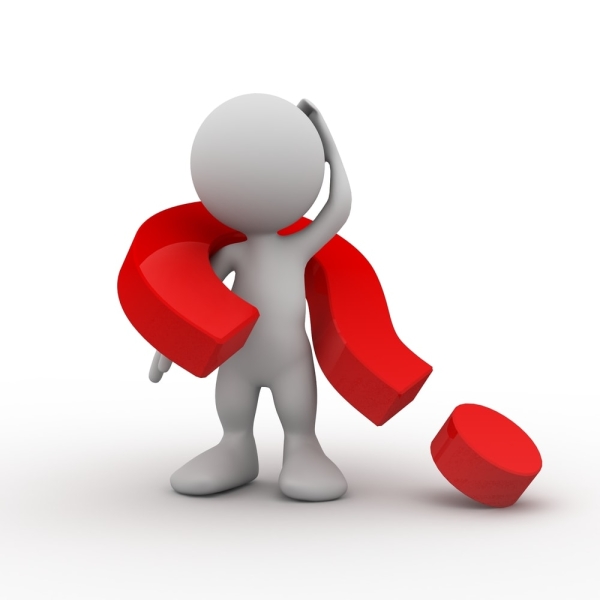 8- Causes:
State the main health conditions associated with disability.
 
Gadir Assiry 
ID: 435201499
Infectious diseases:
Non-communicable diseases:
Children:
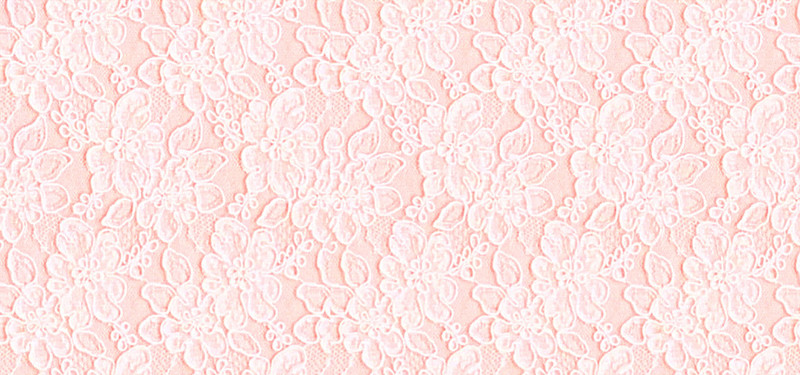 HIV/AIDS
Malaria
Poliomyelitis
Leprosy
Trachoma
learning disabilities (associated with autism, attention deficit)
Hearing problems
Vision disorders
Speech problems
Dyslexia
Cerebral palsy
Diabetes
Cardiovascular
Mental disorders
Cancers
Respiratory illnesses
Injuries.
Arthritis and back pain.
Reference: 434 slides.
9- Barriers:
List the disabling barriers. 

Aljohara Almazroua
ID:435201457
WHO definition of barriers:
“Factors in a person’s environment that, through their absence or presence, limit functioning and create disability”.
Attitudinal barriers: 
Negative attitudes leading to rejection and marginalization.
Policy Barriers: 
Inadequate policies and standards which does not consider the needs of people with disabilities, or existing policies and standards are not enforced. 
Insufficient funding for implementation of policies and plans. 
Communication Barriers: are experienced by people who have disabilities that affect hearing, speaking, reading, writing, and or understanding.
Lack of accessibility to transport and information system (sign language) . 
Specialized services: availability, accessibility and quality.
Social Barriers:
Lack of consultation and involvement of persons with disability. 
Transportation barriers:
Due to a lack of adequate transportation that interferes with a person’s ability to be independent and to function in society.
Effects of disabling barriers:
Poor health outcomes (preventable secondary and co-morbid conditions). 
Low education attainment.
Lower economic participation. 
Higher rates of poverty. 
Higher rates of dependency and restricted participation.
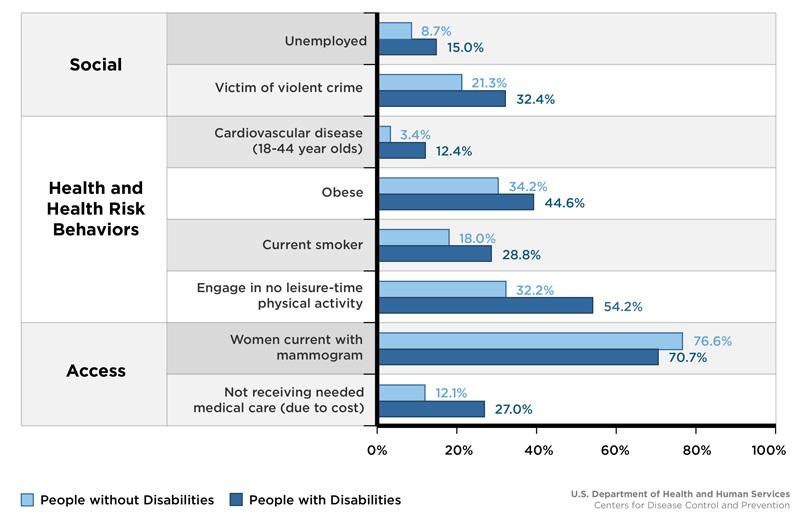 [Speaker Notes: References:
World Health Organization, International classification of functioning, disability and health. Geneva:2001, WHO. p. 214.
Source: (http://www.hhs.gov/ocr/civilrights/resources/factsheets/504.pdf).]
10- Prevention and control:
-Outline the interventions for prevention of disabilities and rehabilitation.
- Give an account on CBR.
AFNAN ALMALKI 
435201373
Major interventions provided by general services for prevention of disabilities.
Pre-marital genetic counseling 
Maternal and neonatal care
Screening of neonates for hypothyroidism  
Expanded program on immunization
School services
ICF – Estimation of disabilities: Examples for intervention and prevention
Community based rehabilitation - Overview
(CBR) has been promoted internationally for more than 30 years in over 90 countries as a strategy for improvement in the quality of life and services for people with disabilities.
It is a right-based approach.
Intended to address the needs of people living with disabilities and their families
CBR aims to 
Provide rehabilitation, 
Reduce poverty,
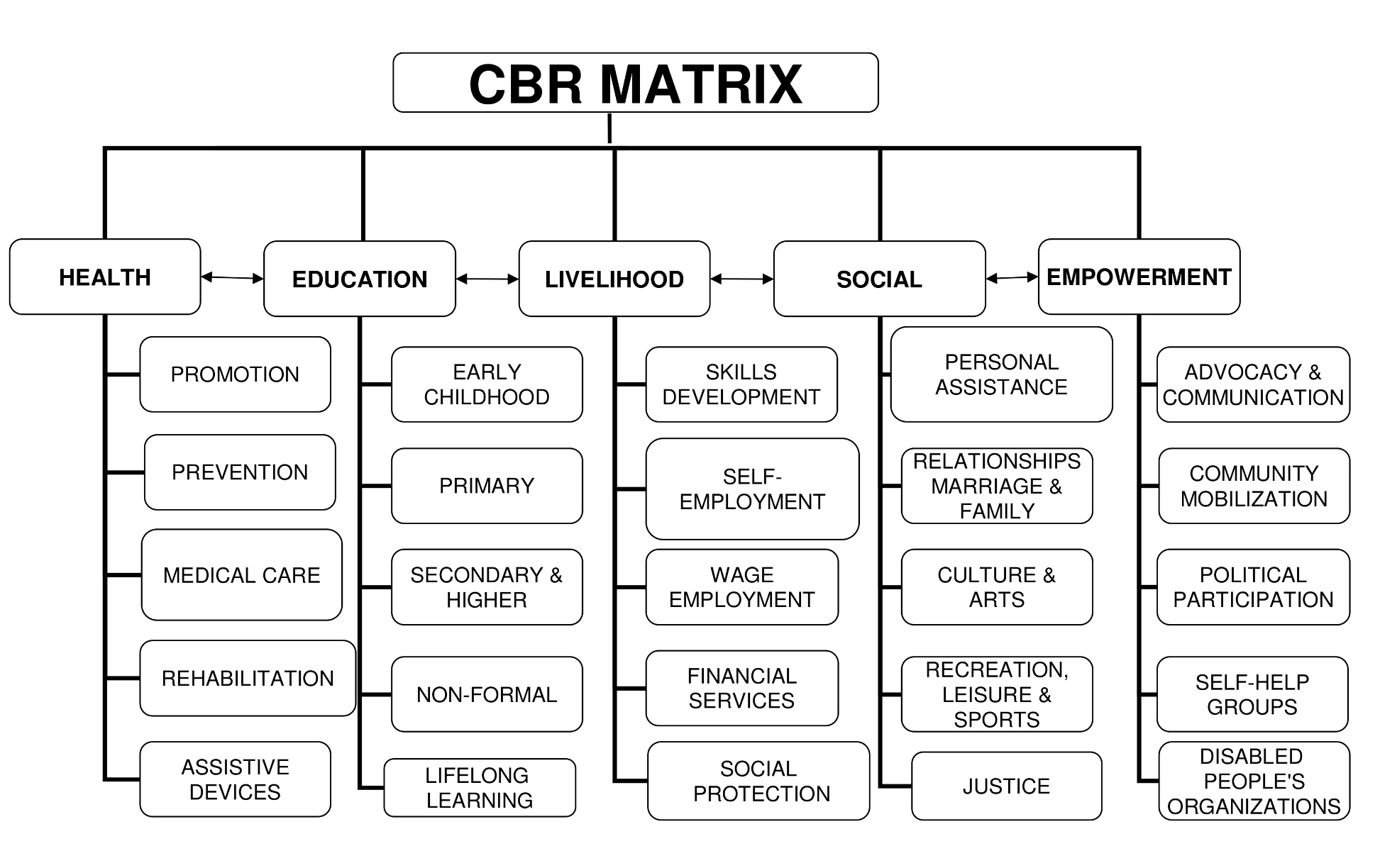 References:
National Youth Leadership Network (2006) Respectful Disability Language: Here’s What’s Up!, portland state university

World Health Organization, International classification of functioning, disability and health. Geneva:2001, WHO. p. 214.Source: (http://www.hhs.gov/ocr/civilrights/resources/factsheets/504.pdf).

The Social Model vs The Medical Model of Disability. 
WHO CBR Matrix 
Disability and related condition, Centers for Disease Control and Prevention.
When Is Arthritis a Disability?, health line. 
Are Asthma and Allergies Disabilities? Asthma and Allergy American Foundation.
Back pain 'leading cause of disability,' study finds
[Speaker Notes: Reem:
434 slides
WHO http://www.who.int/disabilities/data/en/
CDC https://www.cdc.gov/ncbddd/disabilityandhealth/disability.html]